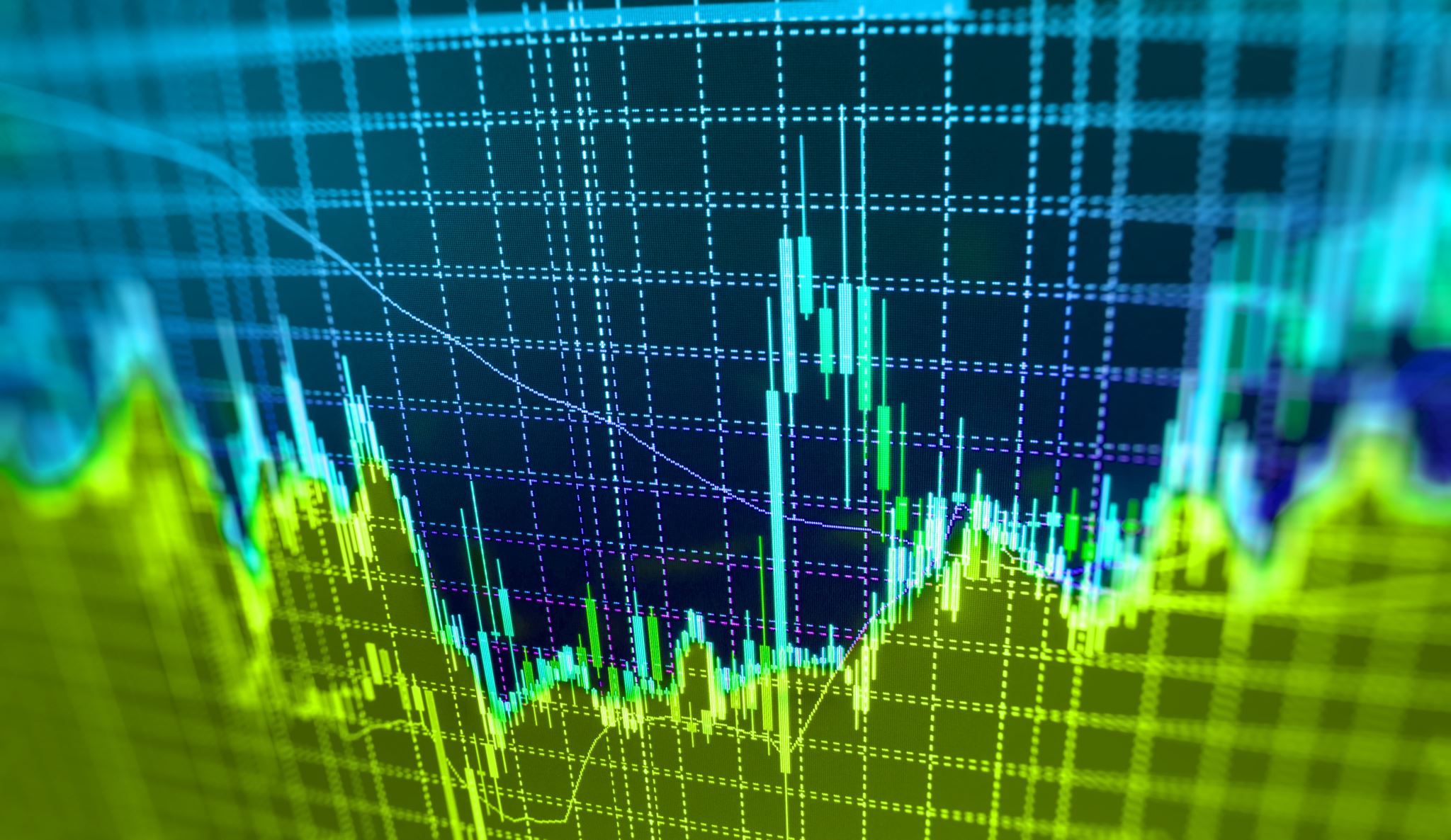 Monitoring médií
JKB166  
Vztahy s médii
Nina Ortová, M.A.
Co je monitoring médií
Proč?
analýza toho, jak komunikace funguje a jak ji nastavit dál – co funguje a co ne
analýza trhu – co komunikovat dál, co média zajímá
zjistíte, s jakými médii víc spolupracovat
zjištění zásahu na publikum
chlubte se! -> web, newslettery
interní komunikace pro zaměstnance
Jak?
na vás -> nejčastěji tabulky, které se odesílají klientům:
médium
titulek
téma
zásah publika
sentiment
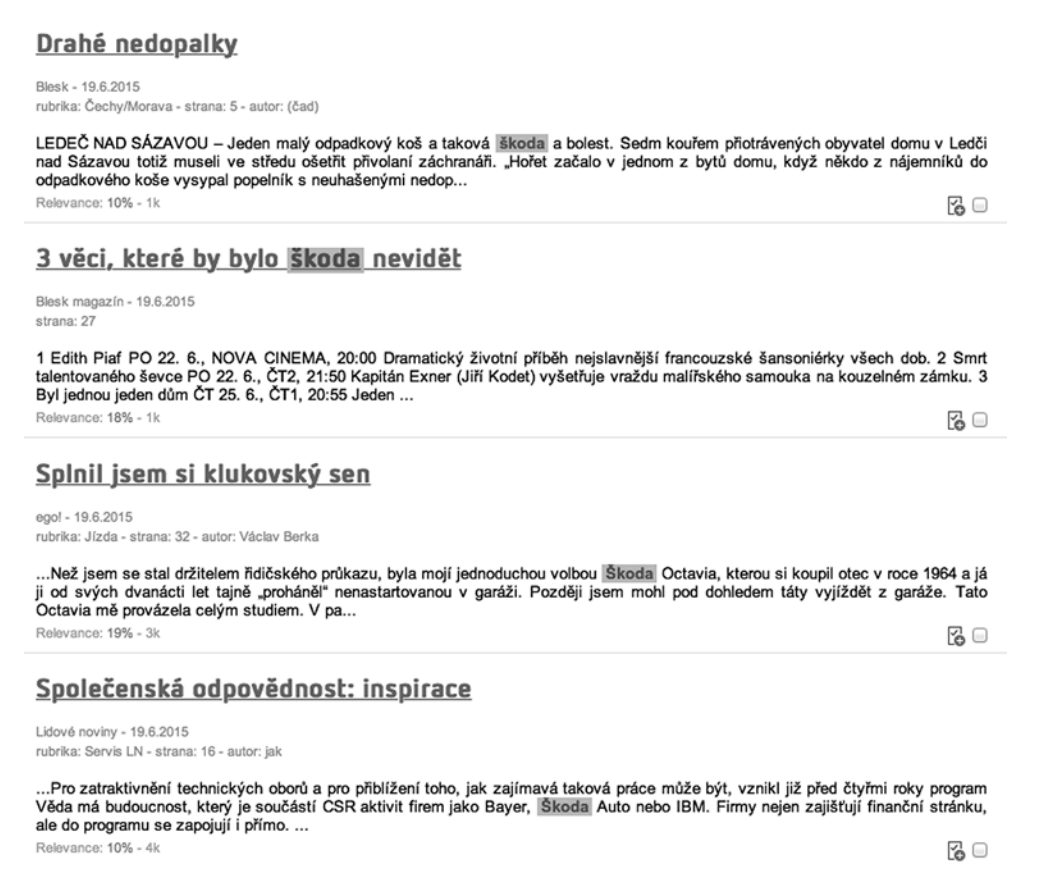 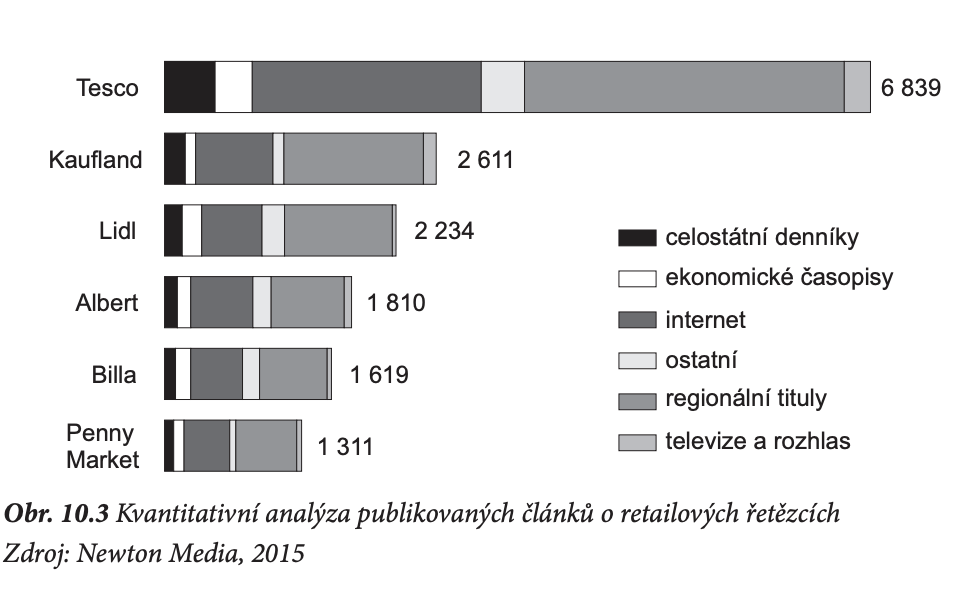 Zdroj: Denisa Hejlová, Public relations
Kdo?
Monitoring klasických médií (přepsané texty)
Monitoring sociálních sítí
Monitoring firem a konkurence
Analýzy a doporučení
Medialisty (!!)
AVE – kontroverze, přepočítání kolik by daný výstup stál, kdyby byl placeným článkem (nic neříkající…)
Co od placených i od vás?
Úkol
Četba: Hejlová, D.: Public Relations, 123-134 (monitoring, analýzy…)